Puiga Spordihoone SA
Georg Ruuda
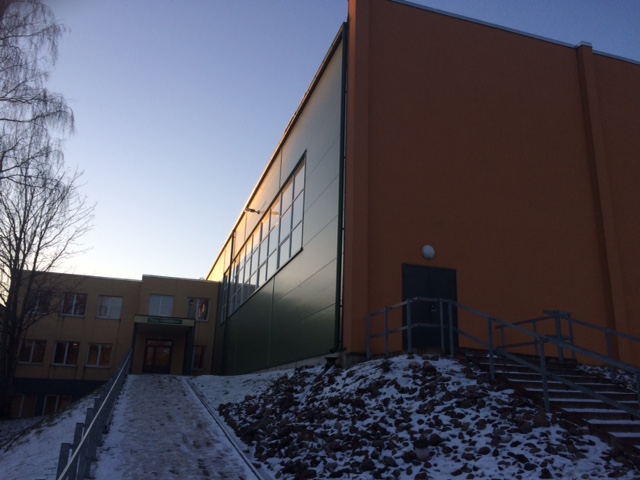 Puiga spordihoone valmis 2009. aastal Puiga Põhikooli juurdeehitusena.
Ehitust rahastati valla omavahenditest ja SEB laenu arvelt. Pangalaenu tagasimaksed lõpevad 2018. a oktoobris.
Puiga spordihoones on suur saal, jõusaal, 3 klassiruumi, riietus- ja dušširuumid, 2 sauna, logopeediruum ja inventariruumid.
Puiga Spordihoone
JõusaalSpordisaalArvutiklass
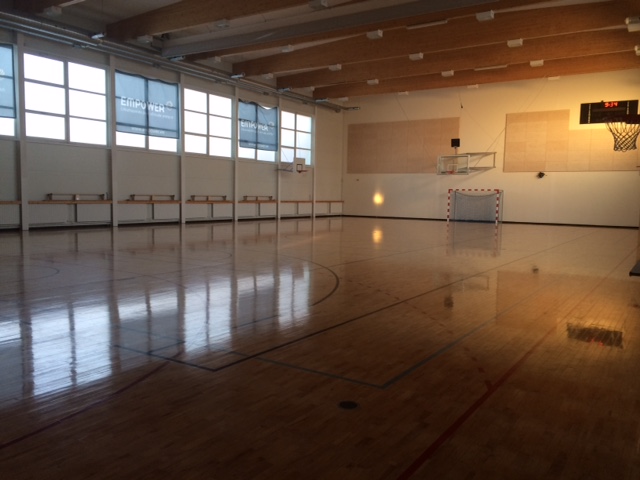 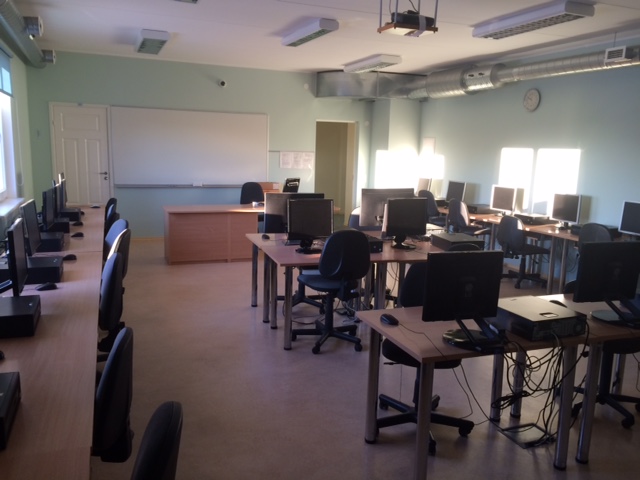 Puiga Spordihoone SA-l on 4 - liikmeline nõukogu, kuhu kuuluvad: 
Priit Süüden
Meelis Koppel
Sixten Sild  
Georg Ruuda

Juhatuse liige hetkel puudub.
Puiga Spordihoone  nõukogu
Spordihoones on 2,5 töökohta 
Juhataja (0,5 kohta) kuupalk 415 eurot 
2 administraatorit - kuupalgad 505 eurot

Spordihoone põhilisteks kasutajateks on Puiga Põhikooli õpilased. 
Puiga Põhikoolis õpib 180 last.
Puiga Spordihoone
Valla toetus jooksvateks kuludeks 2017. a oli 22 570 eurot, ruumide renditulu koolilt (vallalt) 13 540 eurot ja muud tulud 3 600 eurot.
2017. a laenu tagasimakse oli 34 200 eurot.
2018. a eelarves on Puiga spordihoone kuludeks planeeritud tegevustoetusena 24 400 eurot ja laenu tagasimakseks 29 340 eurot.
Puiga Spordihoone
Küsimused?TÄNAN!